10250832 羅玉齡
OSHa’Re
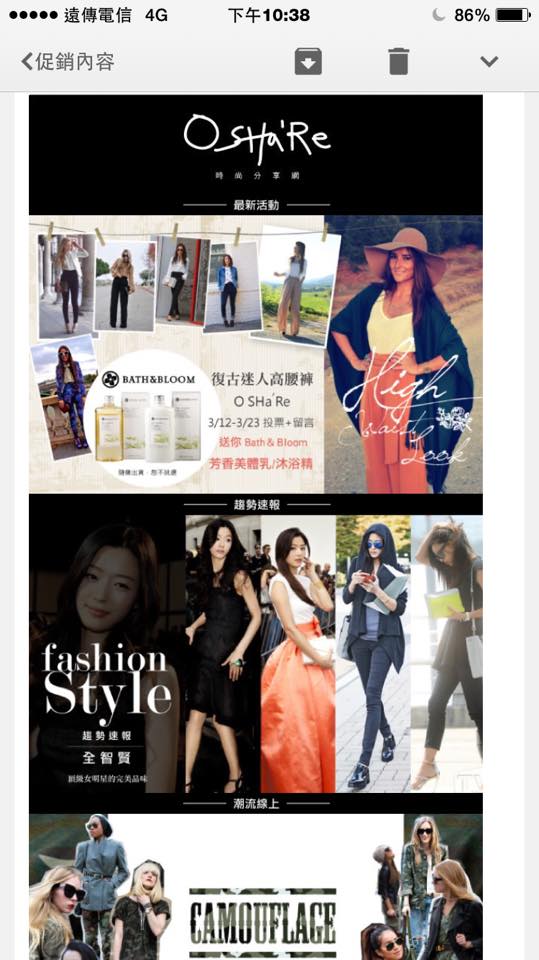 OSHa’Re是全台最大、最多Fashion Icon聚集的穿搭社群平台
網站裡面有上百名部落客分享穿搭
還有個名人的特集
不定期發送EDM…但感覺還是有一定規律,大約隔二個月2次